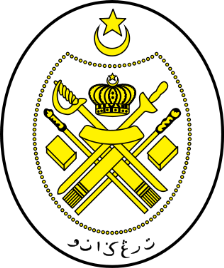 Jabatan Hal Ehwal Agama Terengganu
KHUTBAH MULTIMEDIA
Siri: 12 / 2022
PERSEDIAAN MENYAMBUT 
 RAMADAN
22 Syaaban 1443  bersamaan   25 Mac  2022 
http://e-khutbah.terengganu.gov.my
Pujian Kepada Allah S.W.T.
الْحَمْدُ لِلَّهِ
Segala puji-pujian hanya bagi Allah S.W.T.
Syahadah
وَأَشْهَدُ أَنْ لَا إَلَهَ إِلَّا اللهُ وَحْدَهُ لَا شَرِيكَ لَهُ، وَأَشْهَدُ أَنَّ مُحَمَّدًا عَبْدُهُ وَرَسُولُهُ، 
خَيْرُ مَنْ صَلَّى وَصَامَ وَقَامَ
Dan aku bersaksi  bahawa sesungguhnya tiada tuhan melainkan Allah yang Maha Esa yang tiada sekutu bagiNya

Dan juga aku bersaksi bahawa junjungan kami Nabi Muhammad SAW hamba-Nya dan rasul-Nya, sebaik-baik orang yang solat, puasa dan beribadat malam
Selawat Ke Atas Nabi Muhammad S.A.W
اللّهُمَّ صَلِّ وَسَلِّمْ عَلىَ سَيِّدِنَا مُحَمَّدٍ 
وَعَلَى آلِهِ وَصَحْبِهِ أَجْمَعِينَ،
Ya Allah, cucurilah rahmat dan kesejahteraan ke atas Nabi Muhammad SAW dan ke atas keluarganya dan sekalian sahabatnya
Pesanan Takwa
أُوصِيكُمْ وَنَفْسِي بِتَقْوَى اللهِ،

يَا أَيُّهَا الَّذِينَ آمَنُوا اتَّقُوا اللَّهَ وَكُونُوا مَعَ الصَّادِقِينَ
Wahai hamba-hamba Allah ! Saya berpesan kepada tuan-tuan dan juga diri sendiri supaya bertaqwa kepada Allah. Dengarlah perintah Allah yang bermaksud : 
“ Wahai orang-orang yang beriman ! Bertaqwalah kamu kepada Allah, dan hendaklah kamu berada bersama-sama orang-orang yang benar. ”
Tajuk Khutbah Hari Ini :
25 Mac 2022
Bersamaan
22 Syaaban 1443
Persediaan
 Menyambut
 Ramadhan
RAMADAN
Bakal tiba tidak lama lagi
Bulan yang menjanjikan peluang yang besar untuk seluruh umat Islam meningkatkan keimanan dan ketakwaan kepada Allah SWT
Persediaan bagi mengharungi bulan Ramadan
Memohon pertolongan dan bantuan Allah agar diberi kekuatan untuk kuat beribadat
Pertama
Doa yang diajar oleh Nabi SAW kepada Muaz ibn Jabal RA diamalkan setiap kali selesai solat :
اللَّهُمَّ أَعِنِّي عَلَى ذِكْرِكَ، وَشُكْرِكَ، وَحُسْنِ عِبَادَتِكَ
Bermaksud : “ Ya Allah! Bantulah aku untuk berzikir, bersyukur dan memperelokkan ibadat kepadamu
( Riwayat Abu Dawud )
Persediaan bagi mengharungi bulan Ramadan
Memohon pertolongan dan bantuan Allah agar diberi kekuatan untuk kuat beribadat
Pertama
Sabda Nabi SAW yang bermaksud :
Mukmin yang kuat itu lebih baik dan disayangi Allah dari mukmin yang lemah. Pada keduanya tetap ada kebaikan. Usahakan dengan bersungguh untuk mendapatkan segala yang membawa manfaat untuk dirimu. Mohonlah pertolongan dari Allah swt dan jangan sesekali merasa lemah
( Riwayat Muslim )
Persediaan bagi mengharungi bulan Ramadan
Memohon pertolongan dan bantuan Allah agar diberi kekuatan untuk kuat beribadat
Pertama
Berdoalah agar Allah SWT memberikan kesempatan kepada kita untuk bertemu dengan bulan Ramadhan dalam keadaan sihat wal afiat. Dengan keadaan sihat, kita dapat melaksanakan ibadah secara sempurna dan terbaik pada bulan itu, sama ada puasa, solat, tilawah Al-Quran, zikir, iktikaf, bersedekah, berkebajikan dan sebagainya
Persediaan bagi mengharungi bulan Ramadan
Bersyukur kepada Allah SWT atas kurniaan Ramadan
Kedua
Antara anugerah nikmat terbesar Allah SWT kepada seorang hamba apabila mampu melakukan ibadah dan ketaatan
Bersyukur atas anugerah kesihatan apabila Ramadan tiba dan bergembiralah dengan kedatangan Ramadhan sebagai bulan anugerah al-Quran dan melaksanakan rukun Islam
Persediaan bagi mengharungi bulan Ramadan
Bertaubat dari segala dosa dan meninggalkan tabiat buruk
Ketiga
Sambutlah Ramadaan dengan membuka lembaran baru yang bersih kepada Allah swt dengan taubat yang sebenar-benarnya
Taubat adalah langkah pertama untuk meraih ketaqwaan
Persediaan bagi mengharungi bulan Ramadan
Mempelajari hukum-hakam ibadat puasa dan semua amalan di bulan Ramadan
Keempat
Wajib bagi setiap mukmin yang mukallaf mempelajari ilmu dan hukum berpuasa fardhu sebelum datangnya Ramadhan agar puasa kita benar-benar sah dan diterima sebagai amal soleh di sisi Allah swt
Hadirilah majlis ilmu yang membincangkan tentang keutamaan, hukum dan hikmah
Persediaan bagi mengharungi bulan Ramadan
Merancang aktiviti dan jadual harian sepanjang bulan Ramadan
Kelima
Tempoh Ramadan yang hanya sebulan, hendaklah diisi dengan amalan yang dapat membersih dan mendekatkan diri kepada Allah swt. Bertekadlah mengisi waktu-waktu Ramadaan dengan ketaatan
Sesiapa yang benar-benar ikhlas kepada Allah SWT maka Allah akan membantunya dalam melaksanakan perancangan dan memudahkannya melaksanakan perkara-perkara kebaikan.
بَارَكَ اللهُ لِي وَلَكُمْ فِي الْقُرْآنِ الْعَظِيْمِ.
 وَنَفَعَنِي وَاِيِّاكُمْ بِمَا فِيْهِ مِنَ الآيَاتِ وَالذِّكْرِ الْحَكِيْمِ.
وَتَقَبَّلَ الله مِنِّي وَمِنْكُمْ تِلاوَتَهُ اِنَّهُ هُوَ السَّمِيْعُ الْعَلِيْمُ.
أقُوْلُ قَوْلِي هَذا وَأَسْتَغْفِرُ اللهَ الْعَظِيْمَ لِيْ وَلَكُمْ
 وَلِسَائِرِ الْمُسْلِمِيْنَ وَالْمُسْلِمَاتِ وَالْمُؤْمِنِيْنَ وَالْمُؤْمِنَاتِ
 فَاسْتَغْفِرُوْهُ إنَّهُ هُوَ الْغَفُوْرُ الرَّحِيْمُ.
Doa Antara Dua Khutbah
آمِينَ ، يَا مُوَفِّقَ الطَّائِعِينَ
وَفِّقنَا لِطَاعَتِكَ أَجمَعِينَ
وَتُب عَلَينَا وَعَلَى المُسلِمِينَ
وَاغفِر ذَنبَ مَن يَقُولُ: «أَستَغفِرُ اللهَ» العَظِيمَ
وَنَستَغفِرُ اللهَ
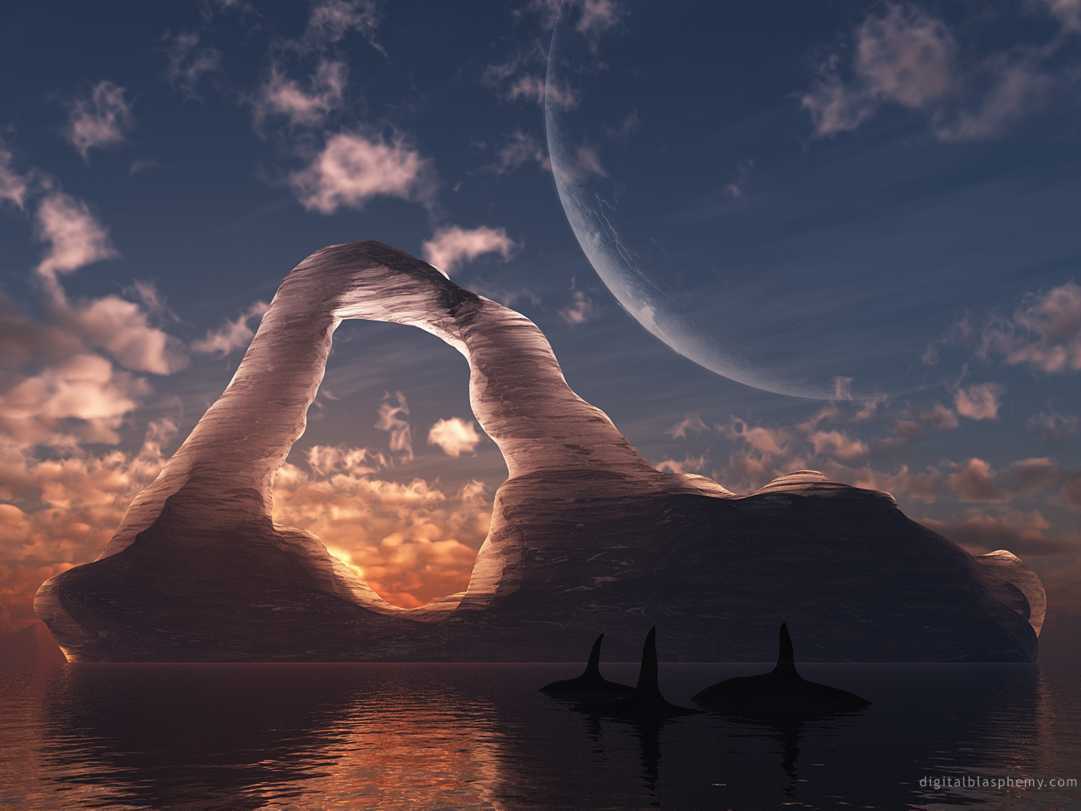 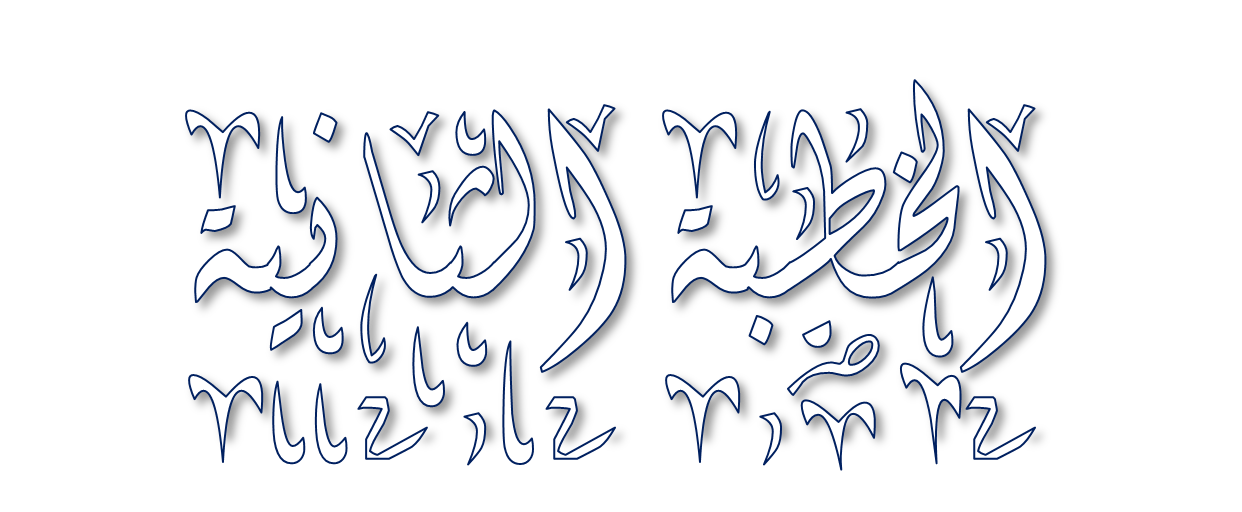 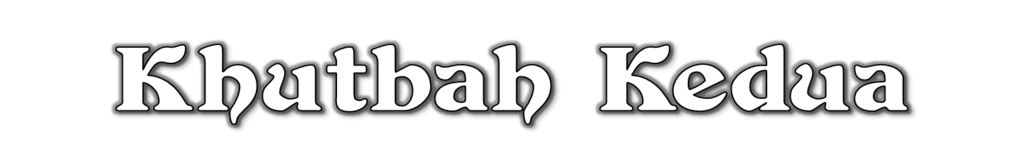 Pujian Kepada Allah S.W.T.
الْحَمْدُ لِلَّهِ
Segala puji-pujian hanya 
bagi Allah S.W.T.
Syahadah
وَأَشْهَدُ أَن لآ إِلَهَ إِلاَّ اللهُ وَحْدَهُ لاَ شَرِيْكَ لَهُ، وَأَشْهَدُ أَنَّ سَيِّدَنَا مُحَمَّدًا عَبْدُهُ وَرَسُوْلُهُ.
Dan aku bersaksi  bahawa sesungguhnya tiada tuhan melainkan Allah, Yang Maha Esa, tiada sekutu bagi-Nya, dan juga aku bersaksi bahawa junjungan kami (Nabi) Muhammad (S.A.W) hamba-Nya dan rasul-Nya.
Selawat Ke Atas 
Nabi Muhammad S.A.W
اللَّهُمَّ صَلِّ وَسَلِّمْ وَبَارِكْ عَلَى سَيِّدِنَا مُحَمَّدٍ، وَعَلَى آلِهِ وَأَصْحَابِهِ أَجْمَعِيْنَ
Ya Allah, cucurilah rahmat, kesejahteraan dan keberkatan ke atas junjungan kami (Nabi) Muhammad (S.A.W) dan ke atas keluarganya dan sekalian para sahabatnya.
Seruan Takwa
اتَّقُوا اللَّهَ فَقَدْ فَازَ الْمُتَّقُوْنَ
Bertakwalah kepada Allah dengan sebenar-benarnya, sesungguhnya berjayalah orang-orang yang bertaqwa.
Doa melihat anak bulan Ramadan
Sabda Nabi SAW yang bermaksud :
اللَّهُمَّ أَهِلَّهُ علَيْنَا بِالأَمْنِ والإِيمَانِ، وَالسَّلامَةِ والإِسْلامِ، رَبِّي ورَبُّكَ اللَّه، هِلالُ رُشْدٍ وخَيْرٍ
Bermaksud : “ Ya Allah, terbitkanlah ke atas kami anak bulan ini dengan membawa keamanan dan keimanan, kesejahteraan dan Islam, Tuhanku dan Tuhanmu ialah Allah. Anak bulan petunjuk dan kebaikan”
(Riwayat At-Tirmizi)
Masjid-masjid di Terengganu akan dibuka sepenuhnya tidak lama lagi
SYUKUR
PESANAN
Janganlah kita mencipta pelbagai alasan untuk tidak hadir solat Jumaat di masjid. Azan telah dilaungkan, tetapi masih ada yang melepak dan berpeleseran di wakaf, di pantai, di kebun dan lain-lain tempat
SERUAN & PESANAN
Kepada Mereka Yang Terlibat
Ajaklah mereka untuk turut serta menunaikan solat Jumaat
Marilah sama-sama datang awal ke masjid
SERUAN & PESANAN
Semoga setiap usaha, serta ikhtiar kita ini bagi meramaikan kehadiran jemaah ke masjid, ia menjadi asbab untuk Allah memberi keluasan yang lebih banyak kepada kita dalam menunaikan ibadat dan mengimarahkan rumah-Nya
Semoga Ramadan yang bakal menjelang dapat disemarakkan dengan amal mendekatkan diri kepadaNya
Seruan
Memperbanyakkan ucapan selawat dan salam kepada Rasulullah SAW
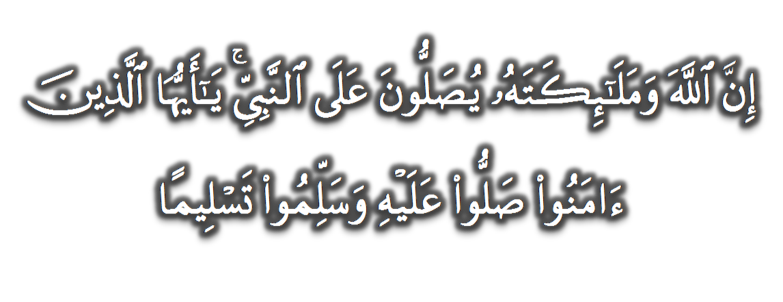 (Surah Al-Ahzab : Ayat 56)
“Sesungguhnya Allah Taala Dan Para MalaikatNya Sentiasa Berselawat Ke Atas Nabi (Muhammad).
Wahai Orang-orang Beriman! Berselawatlah Kamu 
Ke Atasnya Serta Ucapkanlah Salam Sejahtera Dengan Penghormatan Ke Atasnya Dengan Sepenuhnya”.
Selawat
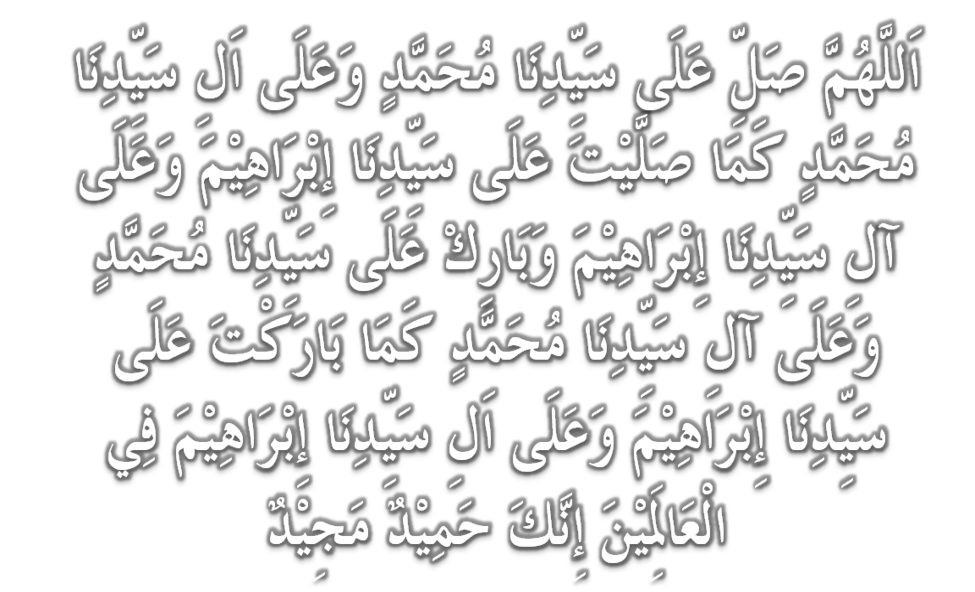 DOA
اللَّهُمَّ اغْفِرْ لِلْمُؤْمِنِيْنَ وَالْمُؤْمِنَاتِ، وَالمُسْلِمِيْنَ وَالْمُسْلِمَاتِ الأَحْيَاءِ مِنْهُمْ وَالأَمْوَات، 
إِنَّكَ سَمِيْعٌ قَرِيْبٌ مُجِيْبُ الدَّعَوَات.
اللَّهُمَّ ادْفَعْ عَنَّا الْبَلاءَ وَالْوَبَاءَ وَالْفَحْشَاءَ
 مَا لا يَصْرِفُهُ غَيْرُكَ
DOA
اللَّهُمَّ إِنَّا نَعُوذُ بِكَ مِنَ البَرَصِ وَالْجُنُونِ وَالْجُذَامِ وَمِن سَيِّئِ الأَسْقَامِ. 

اللَّهُمَّ اشْفِ مَرْضَانَا وَارْحَمْ مَّوْتَانَا، وَالْطُفْ بِنَا فِيمَا نَزَلَ بِنَا
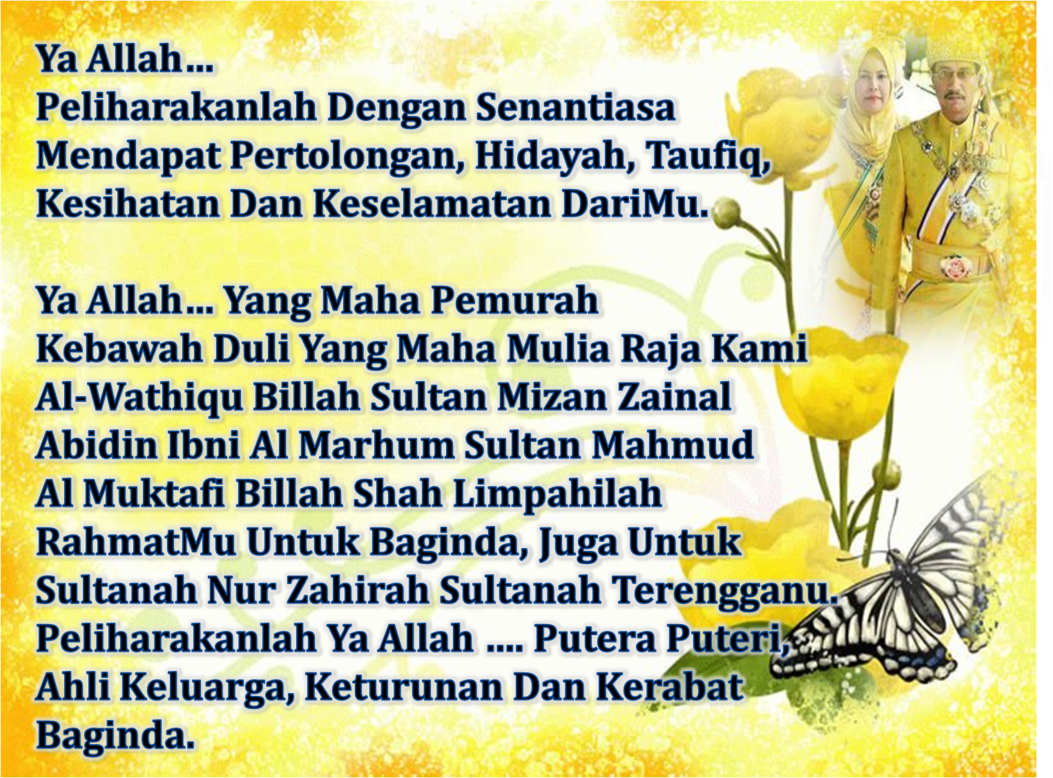 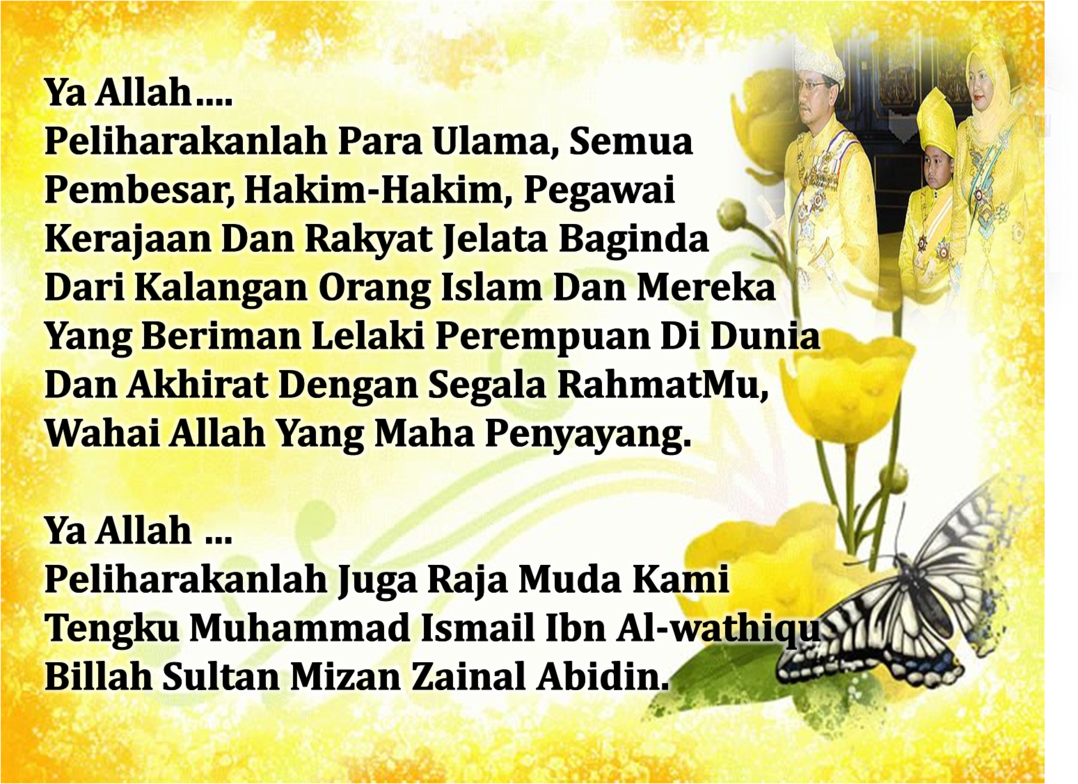 DOA …
Ya Allah, pertautkanlah hati kami, perbaikilah hubungan sesama kami, tunjukkan kami jalan-jalan kesejahteraan, selamatkan kami daripada kesesatan, bimbinglah kami menuju kepada kebenaran, jauhkan kami daripada segala keburukan dan kejahatan yang zahir mahupun tersembunyi.

Ya Allah, perkayakan kami dengan ilmu pengetahuan, perelokkan kami dengan budi pekerti, muliakan kami dengan ketakwaan, dan hiasilah kami dengan kesihatan yang baik.

Ya Allah, berkati dan rahmatilah kehidupan, keluarga dan keturunan kami. Terimalah taubat kami, sesungguhnya Engkau yang Maha Penerima taubat lagi Maha Penyayang. Jadikanlah kami orang-orang yang bersyukur akan nikmat-Mu, penyanjung nikmat-Mu, penerima kurniaan nikmat-Mu, dan sempurnakanlah nikmat-Mu kepada kami.
DOA PENUTUP…
رَبَّنَا آتِنَا فِي الدُّنْيَا حَسَنَةً وَفِي الآخِرَةِ حَسَنَةً 
 وَقِنَا عَذَابَ النَّارِ.
Kurniakanlah Kepada Kami Kebaikan Di Dunia Dan Kebaikan Di Akhirat Serta Hindarilah Kami Dari Seksaan Neraka


 وَصَلَّى اللهُ عَلىَ سَيِّدِنَا مُحَمَّدٍ وَعَلىَ آلِهِ وَصَحْبِهِ وَسَلَّمْ.
 وَالْحَمْدُ للهِ رَبِّ الْعَالَمِيْنَ.
عِبَادَ اللهِ!

اُذْكُرُوْا اللهَ الْعَظِيْمَ يَذْكُرْكُمْ، 

وَاشْكُرُوْهُ عَلَى نِعَمِهِ يَزِدْكُمْ،


وَلَذِكْرُ اللهِ أَكْبَرُ، وَاللهُ يَعْلَمُ مَا تَصْنَعُوْنَ
قُوْمُوْا إِلَى صَلاتِكُمْ،

 يَرْحَمْكُمُ الله.